Звенит звонок весёлый.Зовёт он на урок.Давайте приступим скорее к работе.Пусть  интересным будет урок!
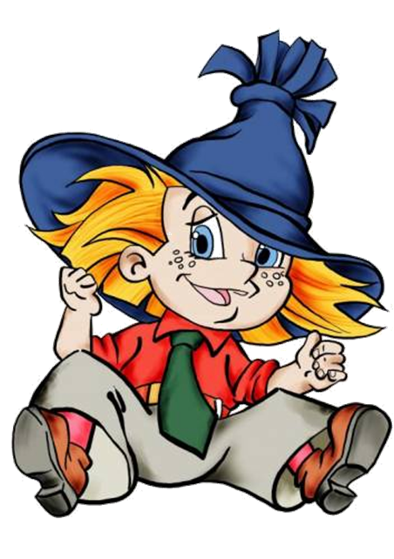 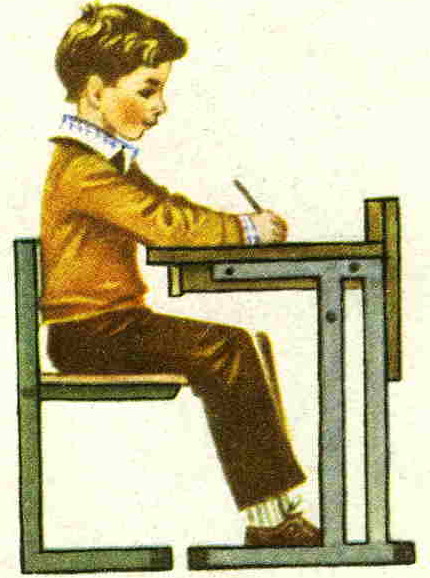 Тетрадь с наклоном положу.
 Ручку правильно держу.
 Сяду прямо, не согнусь! 
 За работу я возьмусь!
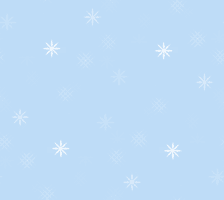 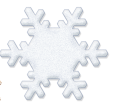 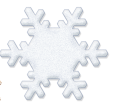 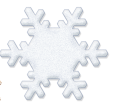 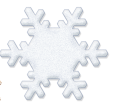 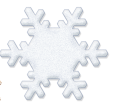 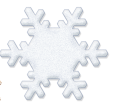 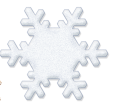 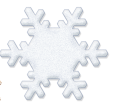 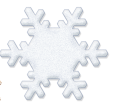 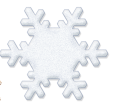 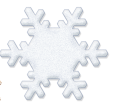 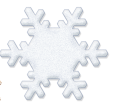 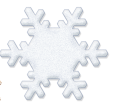 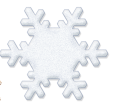 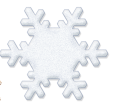 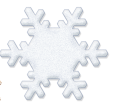 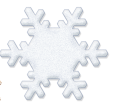 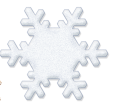 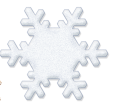 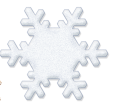 7   февраля.
Классная  работа.
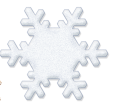 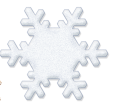 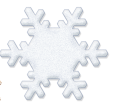 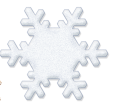 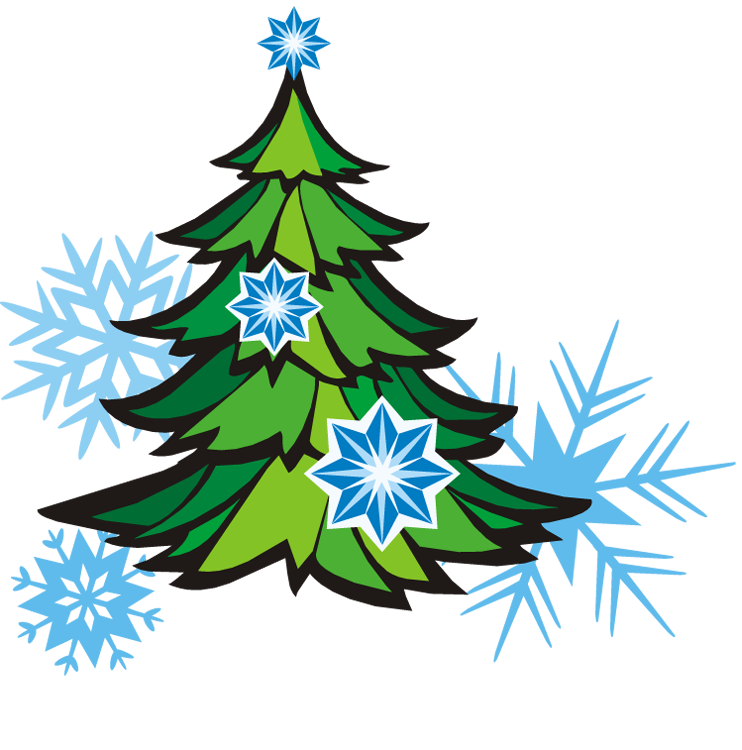 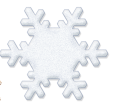 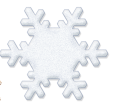 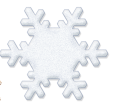 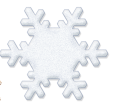 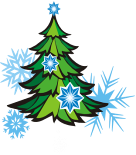 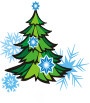 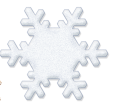 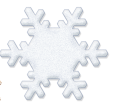 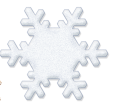 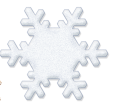 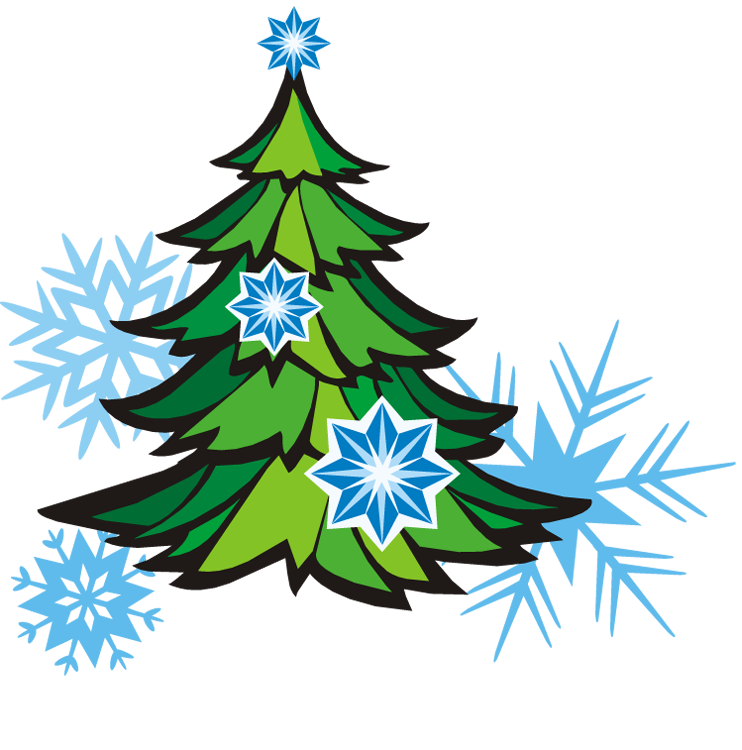 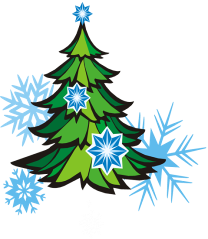 У    П    Е     С      Г     Х
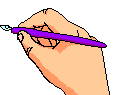 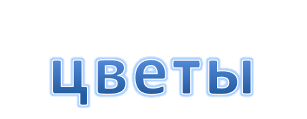 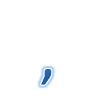 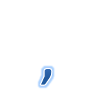 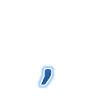 зелёный
солнышко
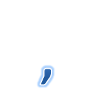 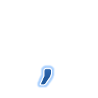 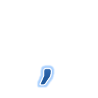 красивые
яркое
тонкая
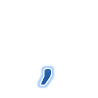 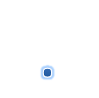 кузнечик
травинка
какие?
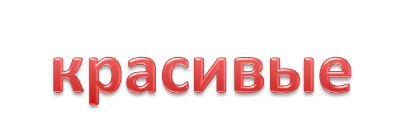 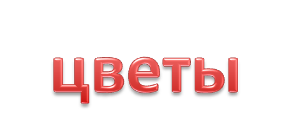 какое?
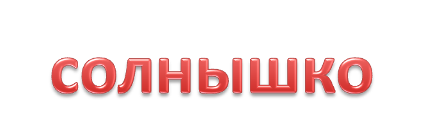 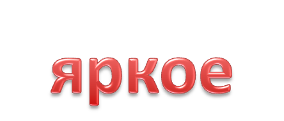 какой?
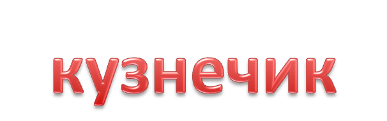 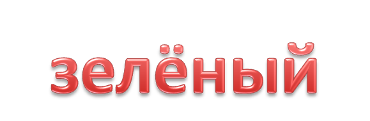 какая?
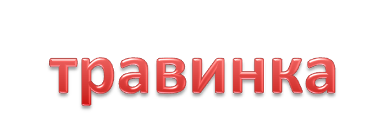 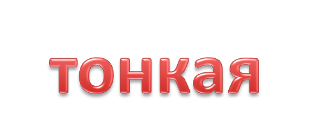 имя прилагательное
какой?
какое?
называет признаки
какая?
какие?
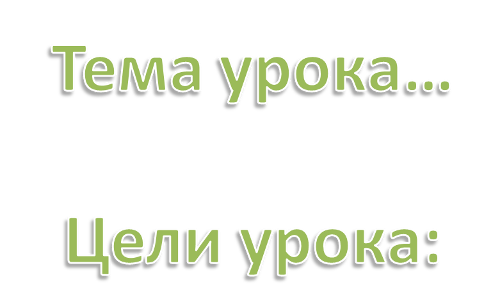 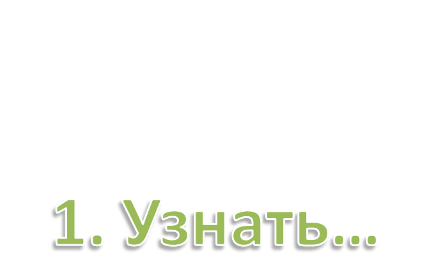 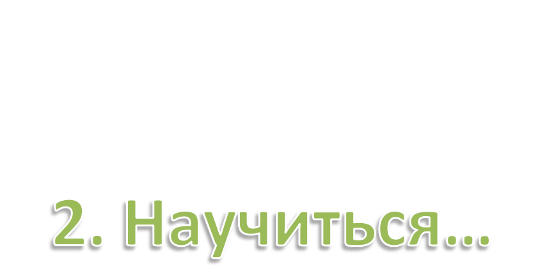 имя прилагательное
какой?
какое?
называет признаки
какая?
какие?
Упражнение 269.
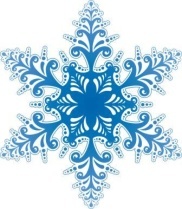 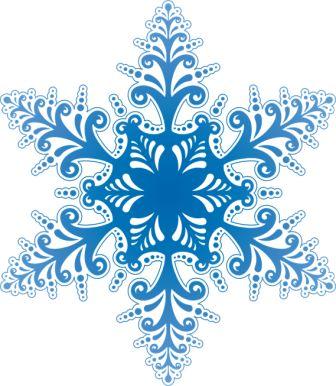 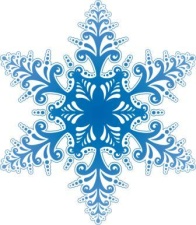 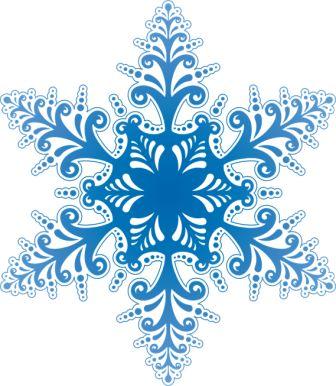 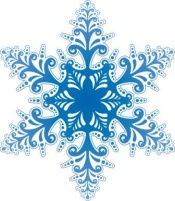 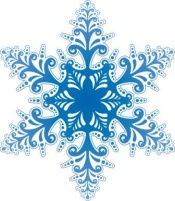 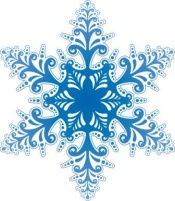 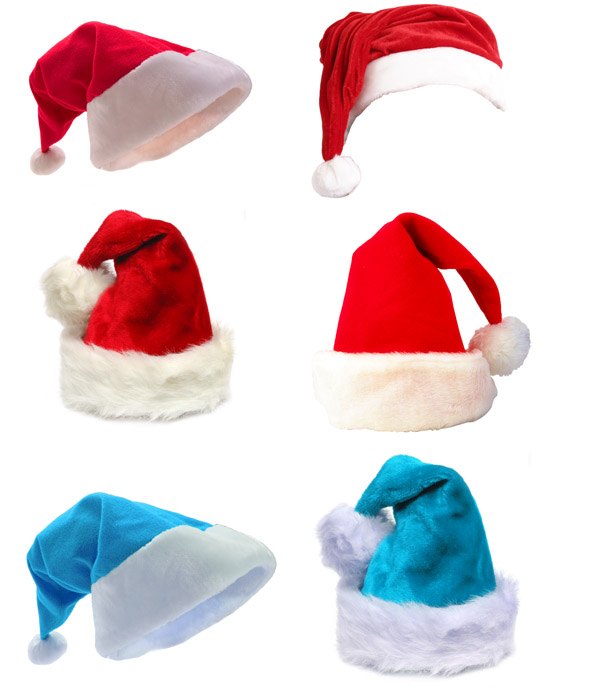 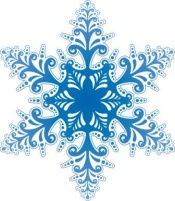 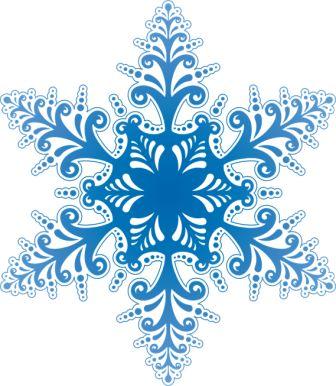 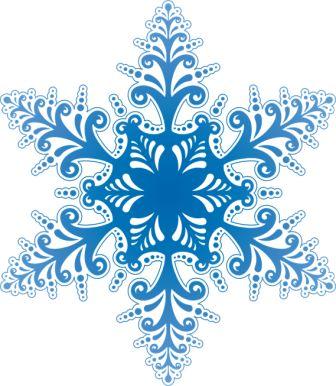 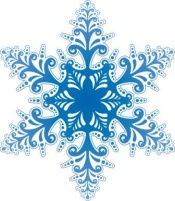 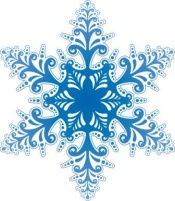 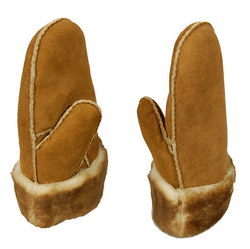 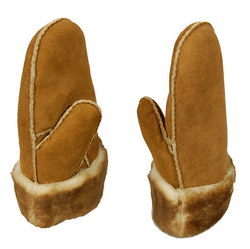 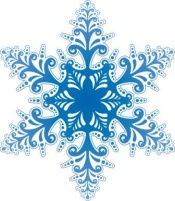 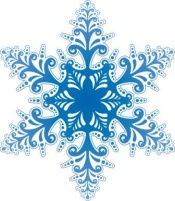 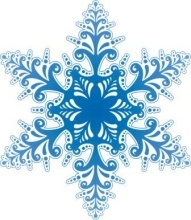 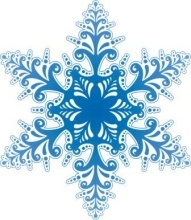 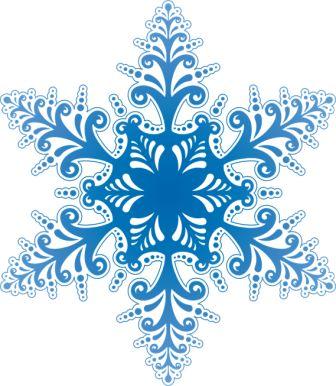 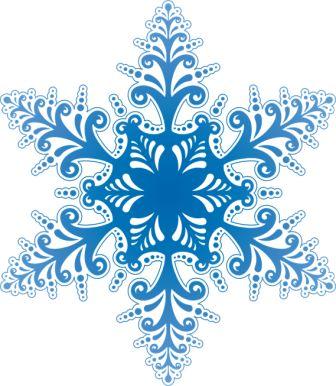 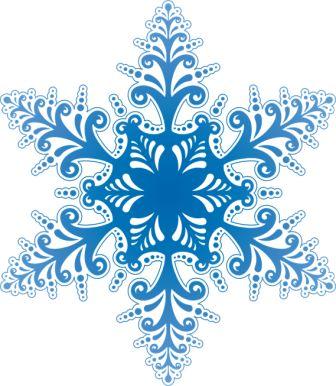 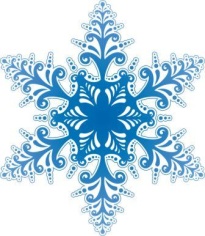 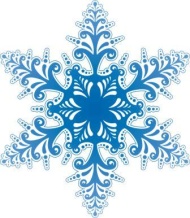 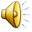 1 уровень ( зелёная карточка)
Соедини предмет с признаком. 
Составь с одной парой предложение 
и запиши. 

 2 уровень ( жёлтая карточка) 
Добавь прилагательные в текст.
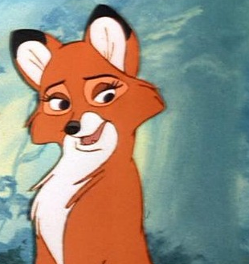 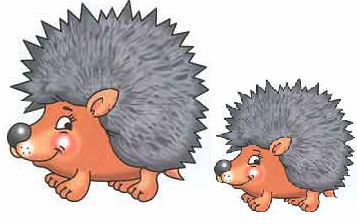 РЫЖАЯ
БУРЫЙ
СЕРЫЕ
КОЛЮЧИЕ
БОЛЬШОЙ
ХИТРАЯ
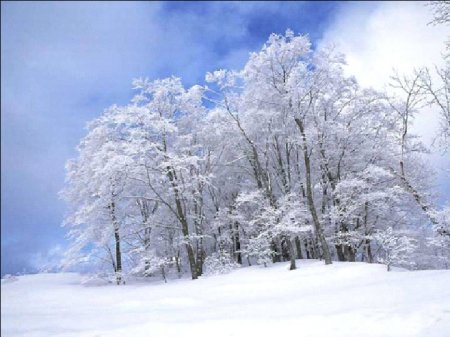 _______  лес.   _____  снег  укрыл   землю   ____  одеялом.  Деревья  надели   _____  шапки. В  воздухе кружатся   _____ пушинки. Мы  любуемся  ________  лесом.
Узнали…
 Учились…
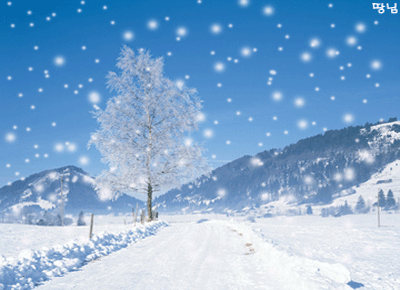 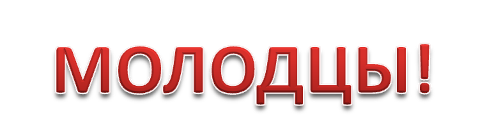 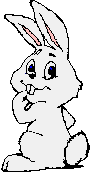